Am Kunstgymnasium
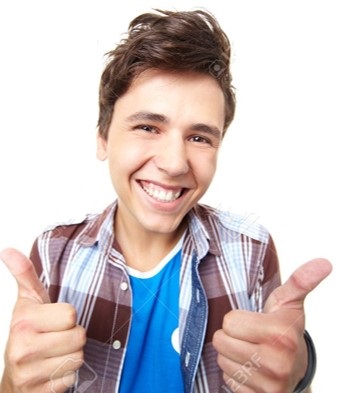 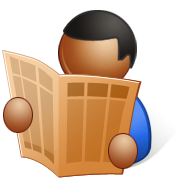 (Arbeitsblatt)
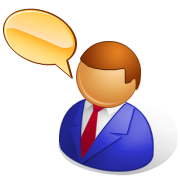 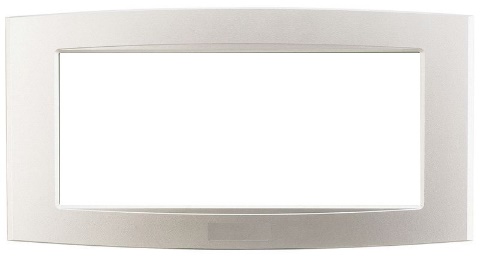 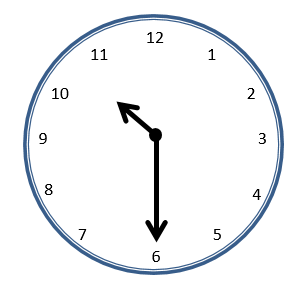 10:30
=
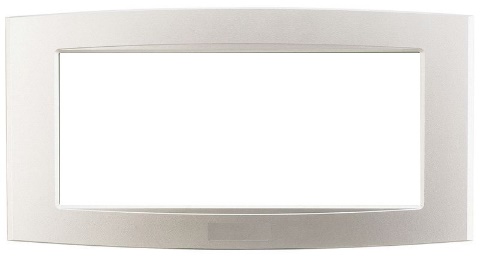 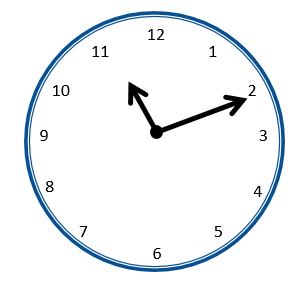 11:10
=
Heure
Horaire
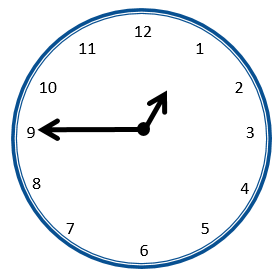 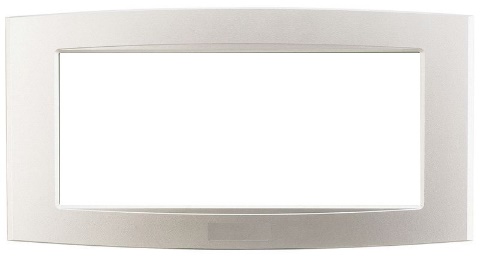 12:45
=
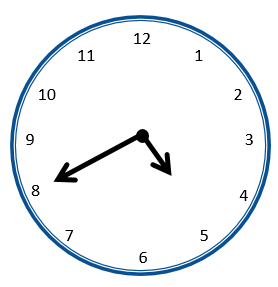 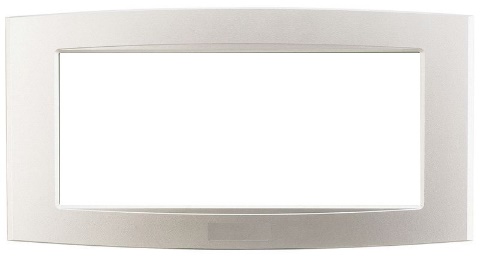 =
16:40
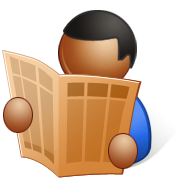 Wieviel Uhr ist es?
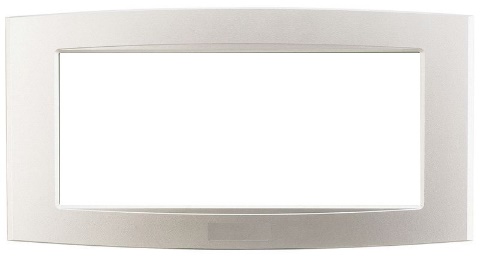 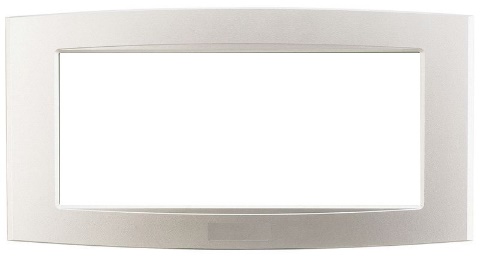 vierzehn Uhr fünfundfünfzig
8:00
12:25
acht Uhr fünfundvierzig
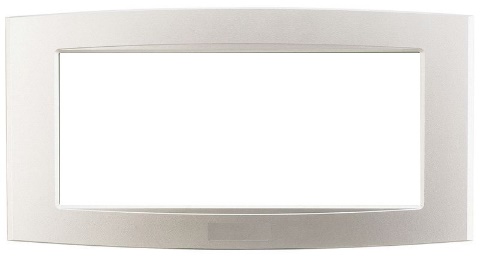 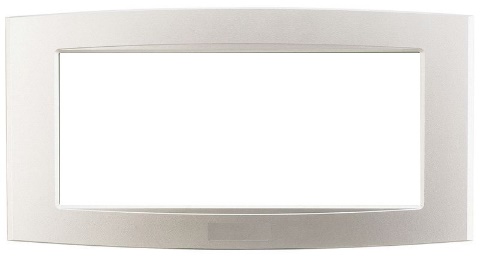 neun Uhr dreißig
8:45
13:10
zehn Uhr fünfundvierzig
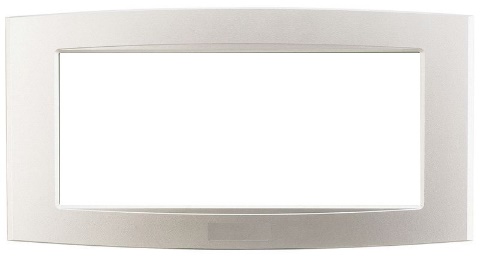 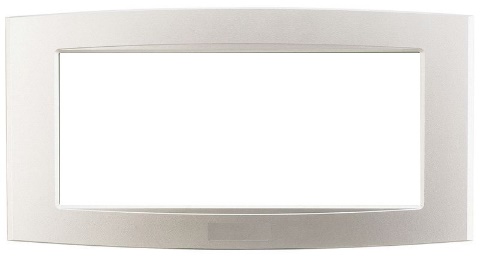 dreizehn Uhr zehn
9:30
14:10
fünfzehn Uhr vierzig
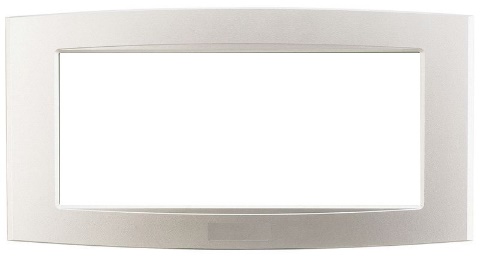 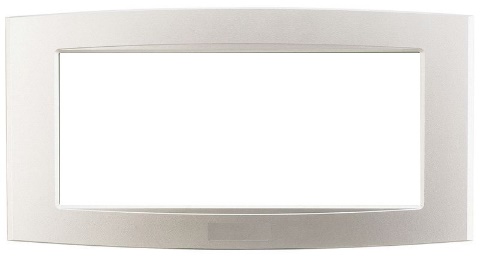 elf Uhr dreißig
10:45
14:55
vierzehn Uhr zehn
acht Uhr
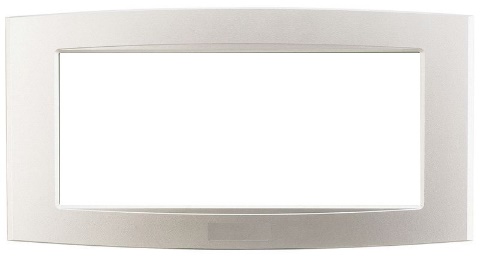 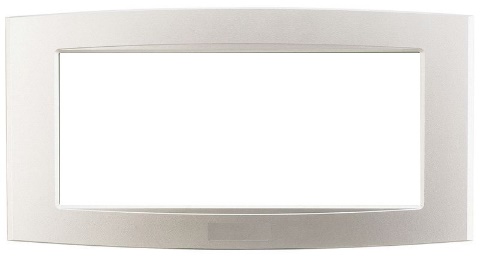 11:30
15:40
zwölf Uhr fünfundzwanzig
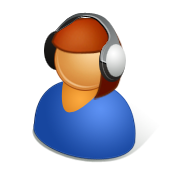 (Übungsheft Seite 31)
Hör gut zu.
Markiere mit einem gelben Stift, was für Ben neu ist!
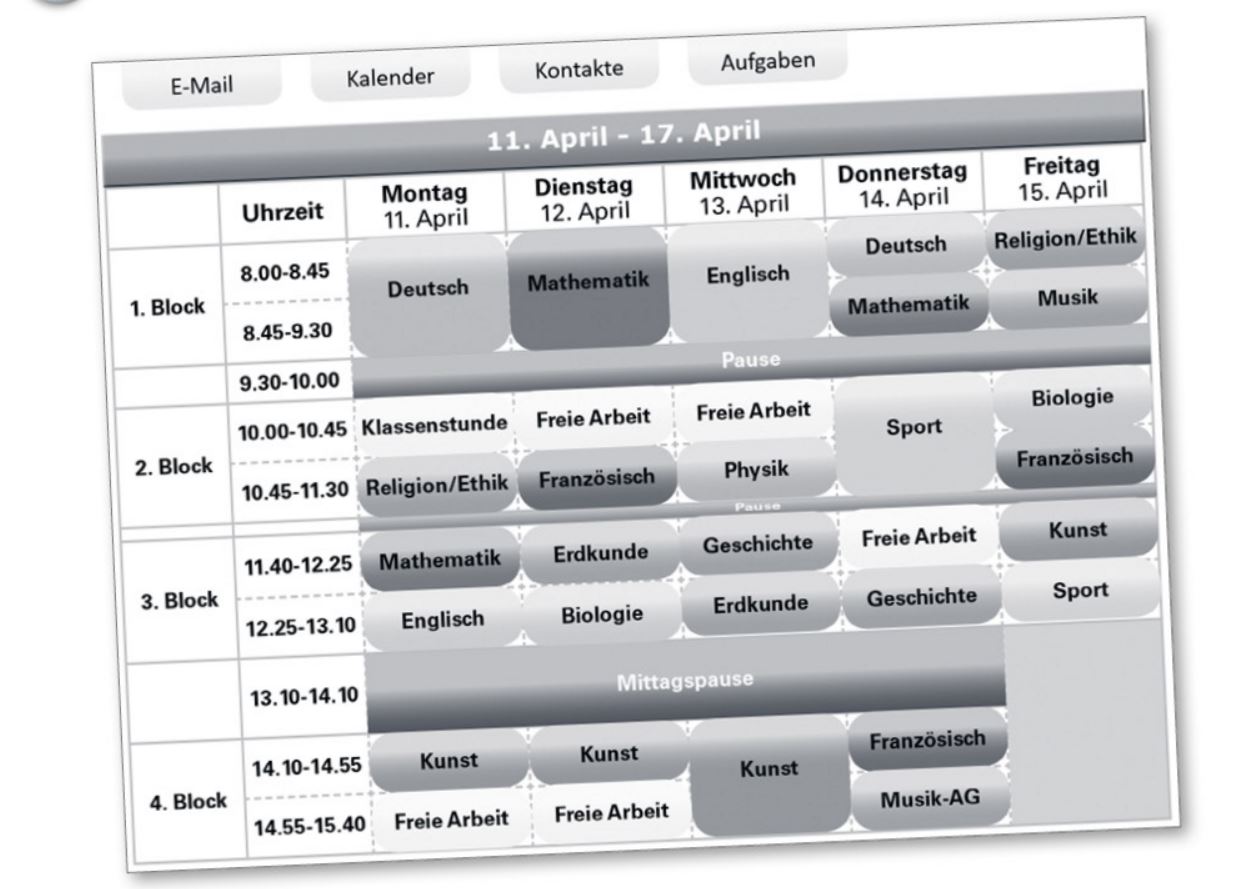 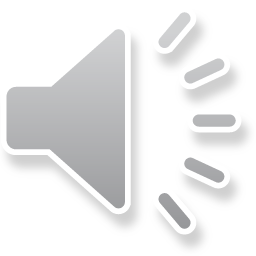 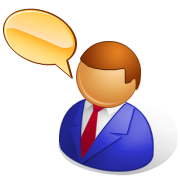 Beschreibe jetzt Bens Stundenplan!
Deutsch
Religion
Deutsch
Englisch
Mathematik
Musik
Englisch
Deutsch
Mathematik
Mathematik
Sport
Klassenstunde
Freie Arbeit
Biologie
Freie Arbeit
Französisch
Religion
Physik
Französisch
Sport
Kunst
Erdkunde
Freie Arbeit
Geschichte
Mathematik
Erdkunde
Biologie
Geschichte
Sport
Englisch
Französisch
Kunst
Kunst
Kunst
Kunst
Theater-AG
Freie Arbeit
Freie Arbeit
Der erste Block ist von 8 Uhr bis 9 Uhr 30.
Deutsch
Religion
Deutsch
Englisch
Mathematik
Musik
Englisch
Deutsch
Mathematik
Mathematik
Sport
Klassenstunde
Freie Arbeit
Biologie
Freie Arbeit
Französisch
Religion
Physik
Französisch
Sport
Kunst
Erdkunde
Freie Arbeit
Geschichte
Mathematik
Erdkunde
Biologie
Geschichte
Sport
Englisch
Französisch
Kunst
Kunst
Kunst
Kunst
Theater-AG
Freie Arbeit
Freie Arbeit
Der zweite Block ist von 10 Uhr bis 11 Uhr 30.
Deutsch
Religion
Deutsch
Englisch
Mathematik
Musik
Englisch
Deutsch
Mathematik
Mathematik
Sport
Klassenstunde
Freie Arbeit
Biologie
Freie Arbeit
Französisch
Religion
Physik
Französisch
Sport
Kunst
Erdkunde
Freie Arbeit
Geschichte
Mathematik
Erdkunde
Biologie
Geschichte
Sport
Englisch
Französisch
Kunst
Kunst
Kunst
Kunst
Theater-AG
Freie Arbeit
Freie Arbeit
Der dritte Block ist von 11 Uhr 40 bis 13 Uhr 10.
Deutsch
Religion
Deutsch
Englisch
Mathematik
Musik
Englisch
Deutsch
Mathematik
Mathematik
Sport
Klassenstunde
Freie Arbeit
Biologie
Freie Arbeit
Französisch
Religion
Physik
Französisch
Sport
Kunst
Erdkunde
Freie Arbeit
Geschichte
Mathematik
Erdkunde
Biologie
Geschichte
Sport
Englisch
Französisch
Kunst
Kunst
Kunst
Kunst
Theater-AG
Freie Arbeit
Freie Arbeit
Der vierte Block ist von 14 Uhr 10 bis 15 Uhr 40.
Deutsch
Religion
Deutsch
Englisch
Mathematik
Musik
Englisch
Deutsch
Mathematik
Mathematik
Sport
Klassenstunde
Freie Arbeit
Biologie
Freie Arbeit
Französisch
Religion
Physik
Französisch
Sport
Kunst
Erdkunde
Freie Arbeit
Geschichte
Mathematik
Erdkunde
Biologie
Geschichte
Sport
Englisch
Französisch
Kunst
Kunst
Kunst
Kunst
Theater-AG
Freie Arbeit
Freie Arbeit
Am Montag in der ersten Stunde hat Ben Deutsch.
Deutsch
Religion
Deutsch
Englisch
Mathematik
Musik
Englisch
Deutsch
Mathematik
Mathematik
Sport
Klassenstunde
Freie Arbeit
Biologie
Freie Arbeit
Französisch
Religion
Physik
Französisch
Sport
Kunst
Erdkunde
Freie Arbeit
Geschichte
Mathematik
Erdkunde
Biologie
Geschichte
Sport
Englisch
Französisch
Kunst
Kunst
Kunst
Kunst
Theater-AG
Freie Arbeit
Freie Arbeit
Am Montag in der zweiten Stunde hat Ben Deutsch.
Deutsch
Religion
Deutsch
Englisch
Mathematik
Musik
Englisch
Deutsch
Mathematik
Mathematik
Sport
Klassenstunde
Freie Arbeit
Biologie
Freie Arbeit
Französisch
Religion
Physik
Französisch
Sport
Kunst
Erdkunde
Freie Arbeit
Geschichte
Mathematik
Erdkunde
Biologie
Geschichte
Sport
Englisch
Französisch
Kunst
Kunst
Kunst
Kunst
Theater-AG
Freie Arbeit
Freie Arbeit
Am Montag in der dritten Stunde hat Ben Klassenstunde.
Deutsch
Religion
Deutsch
Englisch
Mathematik
Musik
Englisch
Deutsch
Mathematik
Mathematik
Sport
Klassenstunde
Freie Arbeit
Biologie
Freie Arbeit
Französisch
Religion
Physik
Französisch
Sport
Kunst
Erdkunde
Freie Arbeit
Geschichte
Mathematik
Erdkunde
Biologie
Geschichte
Sport
Englisch
Französisch
Kunst
Kunst
Kunst
Kunst
Theater-AG
Freie Arbeit
Freie Arbeit
Am Montag in der achten Stunde hat Ben Freie Arbeit.
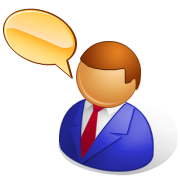 Mach weiter!
Deutsch
Religion
Deutsch
Englisch
Mathematik
Musik
Englisch
Deutsch
Mathematik
Mathematik
Sport
Klassenstunde
Freie Arbeit
Biologie
Freie Arbeit
Französisch
Religion
Physik
Französisch
Sport
Kunst
Erdkunde
Freie Arbeit
Geschichte
Mathematik
Erdkunde
Biologie
Geschichte
Sport
Englisch
Französisch
Kunst
Kunst
Kunst
Kunst
Theater-AG
Freie Arbeit
Freie Arbeit
Am … in der …ten Stunde hat Ben …
Deutsch
Religion
Deutsch
Englisch
Mathematik
Musik
Englisch
Deutsch
Mathematik
Mathematik
Sport
Klassenstunde
Freie Arbeit
Biologie
Freie Arbeit
Französisch
Religion
Physik
Französisch
Sport
Kunst
Erdkunde
Freie Arbeit
Geschichte
Mathematik
Erdkunde
Biologie
Geschichte
Sport
Englisch
Französisch
Kunst
Kunst
Kunst
Kunst
Theater-AG
Freie Arbeit
Freie Arbeit
Am Vormittag hat Ben …
Deutsch
Religion
Deutsch
Englisch
Mathematik
Musik
Englisch
Deutsch
Mathematik
Mathematik
Sport
Klassenstunde
Freie Arbeit
Biologie
Freie Arbeit
Französisch
Religion
Physik
Französisch
Sport
Kunst
Erdkunde
Freie Arbeit
Geschichte
Mathematik
Erdkunde
Biologie
Geschichte
Sport
Englisch
Französisch
Kunst
Kunst
Kunst
Kunst
Theater-AG
Freie Arbeit
Freie Arbeit
Am Nachmittag hat Ben …
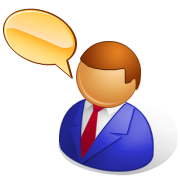 Jetzt weitere Informationen überBens Stundenplan!
Deutsch
Religion
Deutsch
Englisch
Mathematik
Musik
Englisch
Deutsch
Mathematik
Mathematik
Sport
Klassenstunde
Freie Arbeit
Biologie
Freie Arbeit
Französisch
Religion
Physik
Französisch
Sport
Kunst
Erdkunde
Freie Arbeit
Geschichte
Mathematik
Erdkunde
Biologie
Geschichte
Sport
Englisch
Französisch
Kunst
Kunst
Kunst
Kunst
Theater-AG
Freie Arbeit
Freie Arbeit
Ein Unterricht dauert …
Deutsch
Religion
Deutsch
Englisch
Mathematik
Musik
Englisch
Deutsch
Mathematik
Mathematik
Sport
Klassenstunde
Freie Arbeit
Biologie
Freie Arbeit
Französisch
Religion
Physik
Französisch
Sport
Kunst
Erdkunde
Freie Arbeit
Geschichte
Mathematik
Erdkunde
Biologie
Geschichte
Sport
Englisch
Französisch
Kunst
Kunst
Kunst
Kunst
Theater-AG
Freie Arbeit
Freie Arbeit
Die Mittagspause dauert  …
Deutsch
Religion
Deutsch
Englisch
Mathematik
Musik
Englisch
Deutsch
Mathematik
Mathematik
Sport
Klassenstunde
Freie Arbeit
Biologie
Freie Arbeit
Französisch
Religion
Physik
Französisch
Sport
Kunst
Erdkunde
Freie Arbeit
Geschichte
Mathematik
Erdkunde
Biologie
Geschichte
Sport
Englisch
Französisch
Kunst
Kunst
Kunst
Kunst
Theater-AG
Freie Arbeit
Freie Arbeit
Ben arbeitet von … bis …
Deutsch
Religion
Deutsch
Englisch
Mathematik
Musik
Englisch
Deutsch
Mathematik
Mathematik
Sport
Klassenstunde
Freie Arbeit
Biologie
Freie Arbeit
Französisch
Religion
Physik
Französisch
Sport
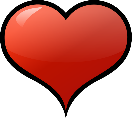 Kunst
Erdkunde
Freie Arbeit
Geschichte
Mathematik
Erdkunde
Biologie
Geschichte
Sport
Englisch
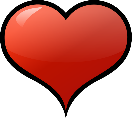 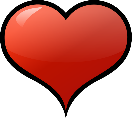 Französisch
Kunst
Kunst
Kunst
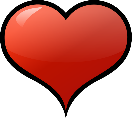 Kunst
Theater-AG
Freie Arbeit
Freie Arbeit
Bens Lieblingsfach ist …
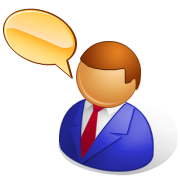 Vergleiche jetzt deinen Studenplan mitBens Stundenplan!
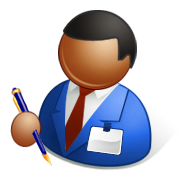 Collège Jean Fernel
Kunstgymnasium
Ich gehe in die Klasse …
Ben geht in die Klasse ...
Ben arbeitet von …              bis …
Ich arbeite von …                   bis …
Seine Mittagspause dauert …
Meine Mittagspause dauert …
Ein Unterricht dauert …
Ein Unterricht dauert ...
Am Montag in der ersten Stunde hat Ben ..
Am Montag in der ersten Stunde habe ich ...
Bens Lieblingsfach ist ..
Mein Lieblingsfach ist ..
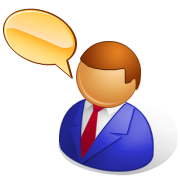 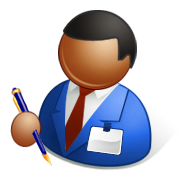 MEIN STUNDENPLAN AM MONTAG:
Am Montagvormittag in der ersten Stunde habe ich …
Am Montagvormittag in der zweiten Stunde habe ich …
Am Montagnachmittag in der ersten Stunde habe ich …
Am Montagnachmittag in der zweiten Stunde habe ich …
BILAN GRAMMATICAL :
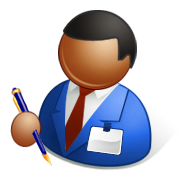 1) Les adjectifs ordinaux :
Am Montag in der ersten Stunde hat Ben Deutsch.
Am Montag in der zweiten Stunde hat er Deutsch.
Am Montag in der dritten Stunde hat er Klassenstunde.
Am Montag in der vierten Stunde hat er Religion.
Montag, den siebten April.
Freitag, den neunzehnten Juni.
Sonntag, den zwanzigsten August.
De 1 à 19 (attention à 1 / 3 / 7)
nombre + ten
De 20 à l’infini
nombre + sten
2) Les compléments circonstanciels de temps :
am
Montag
(jour)
am
Vormittag
(moment de la journée)
10 Uhr 00
um
(heure / horaire)
08 Uhr 45
von
08 Uhr 00
bis
(deux horaires)
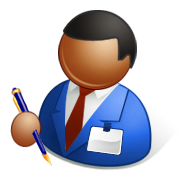 (Arbeitsblatt)
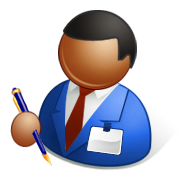 (Buch Seite 49)
Exercice du livre page 49 N°1
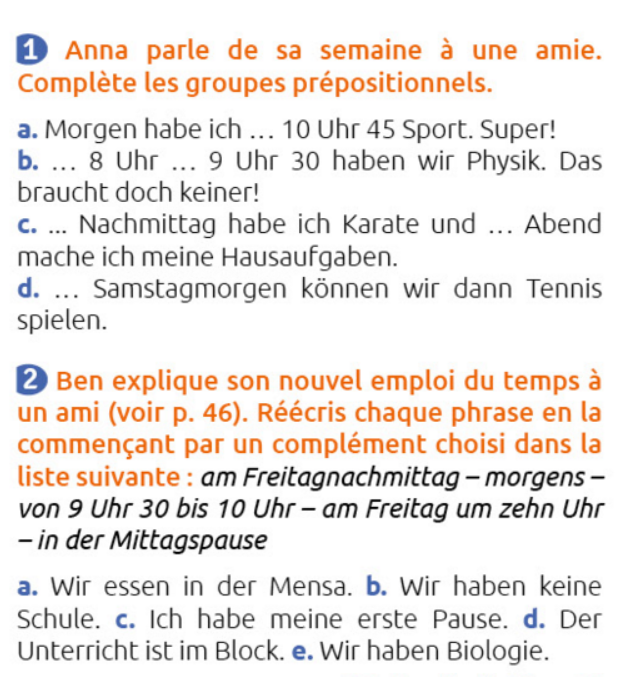 Exercice du livre page 49 N°2
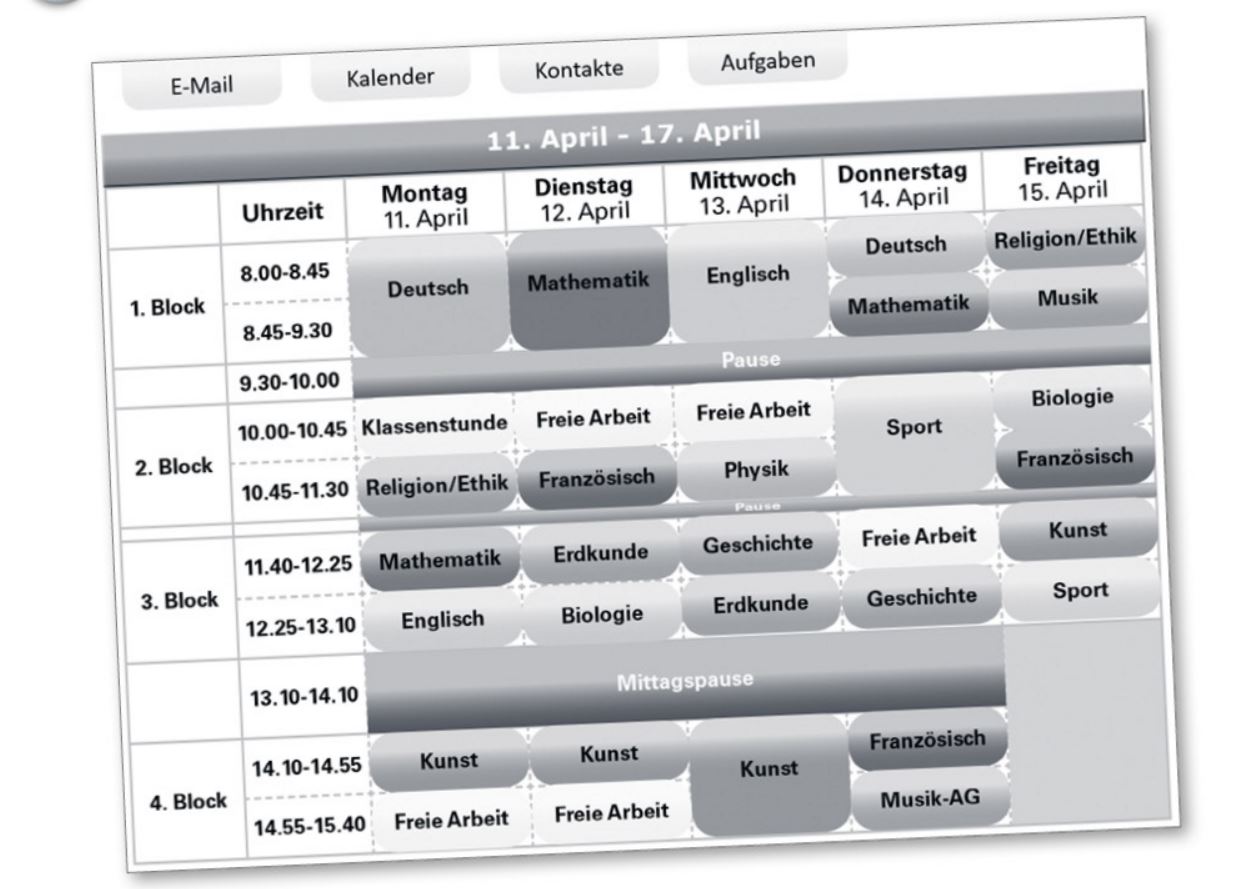 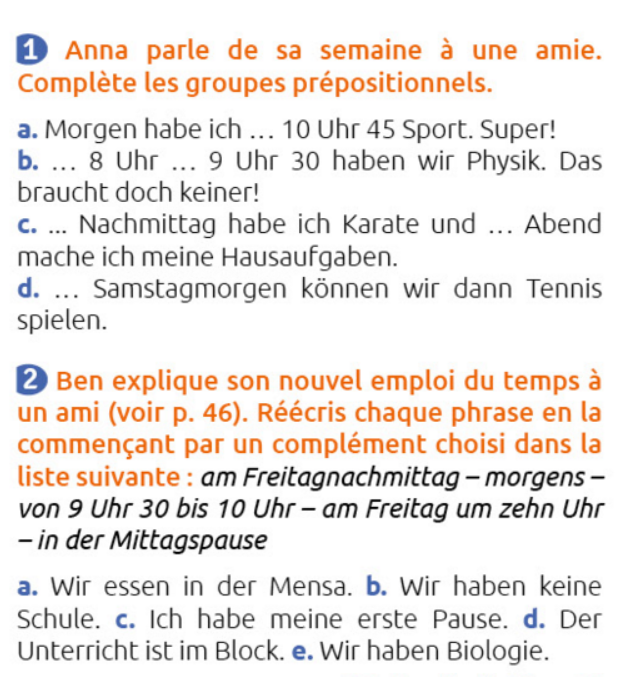